Fur Bearing Animals of Alberta
Beaver
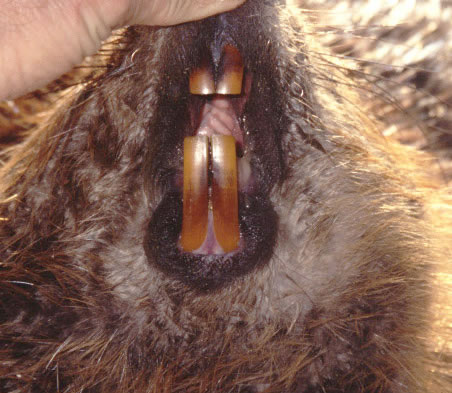 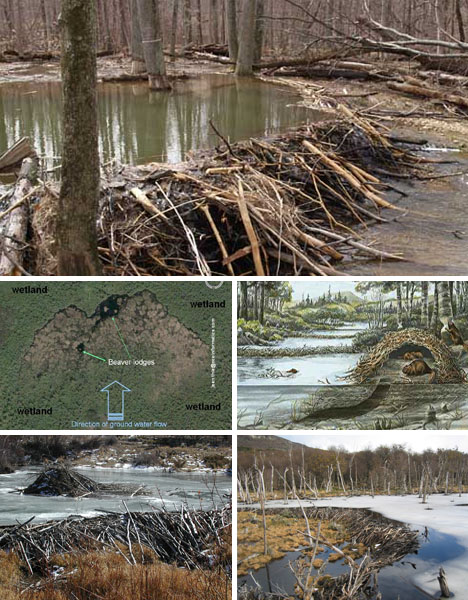 Muskrat
Marten
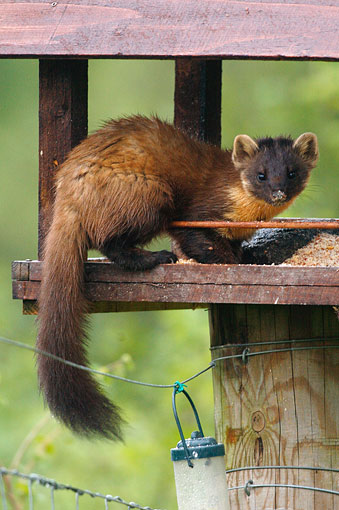 Fisher
Wolverine
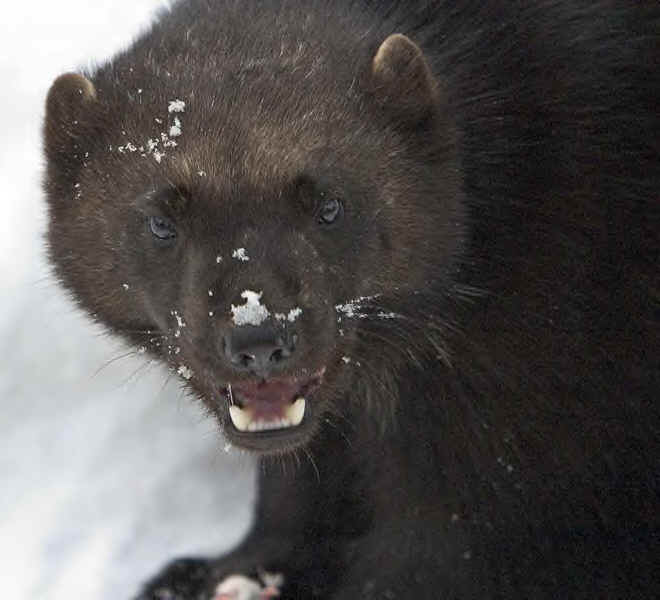 Fisher / Marten / Wolverine
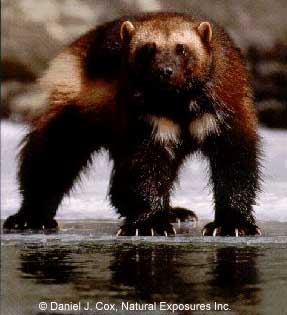 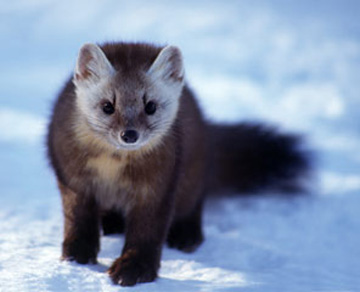 Otter
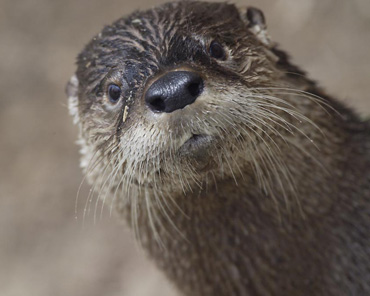 Mink
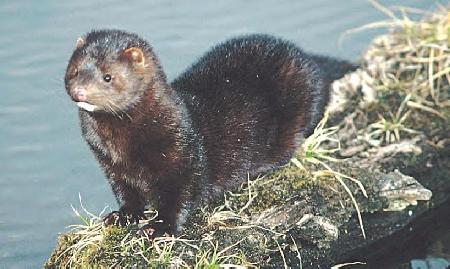 Squirrel
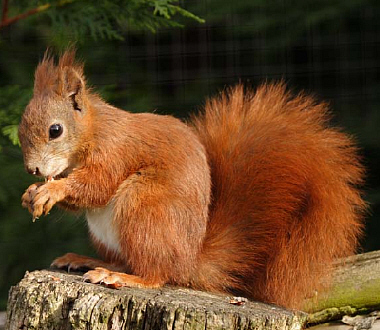 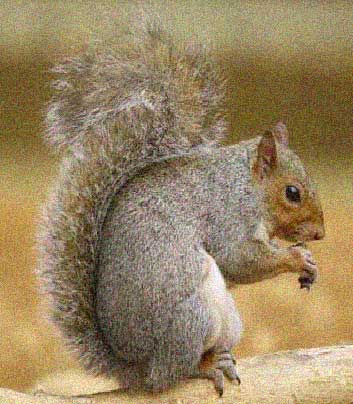 Badger
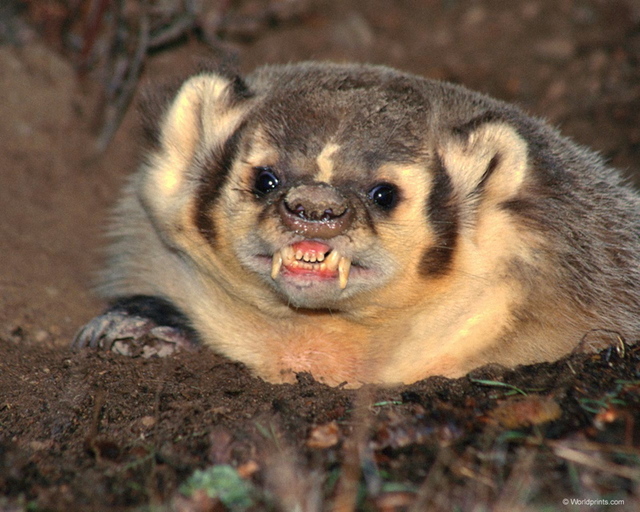 Bobcat
Lynx
Cougar
Bobcat / Lynx / Cougar
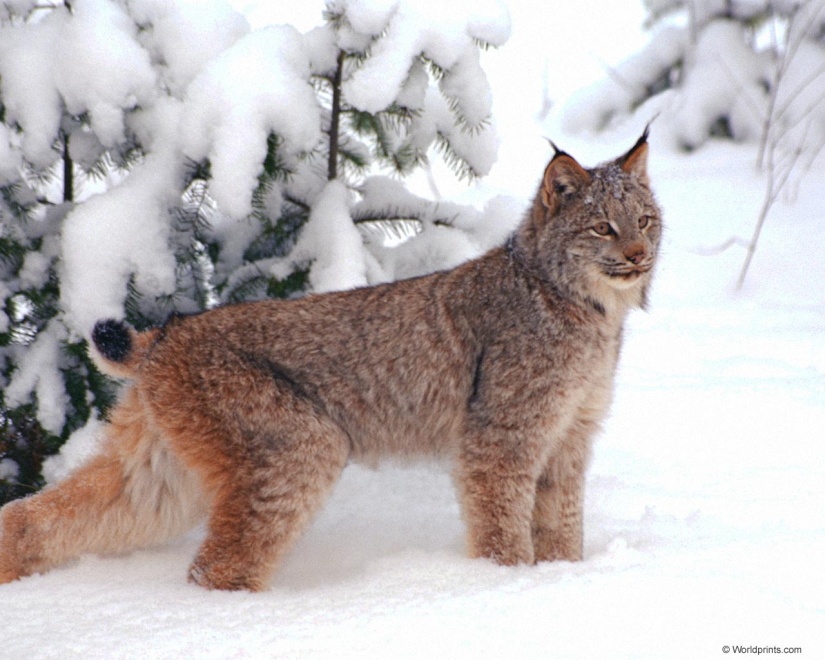 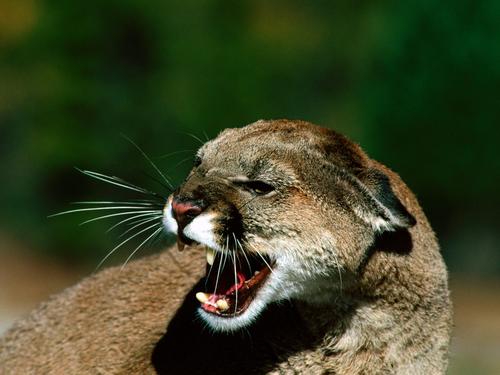 Coyote
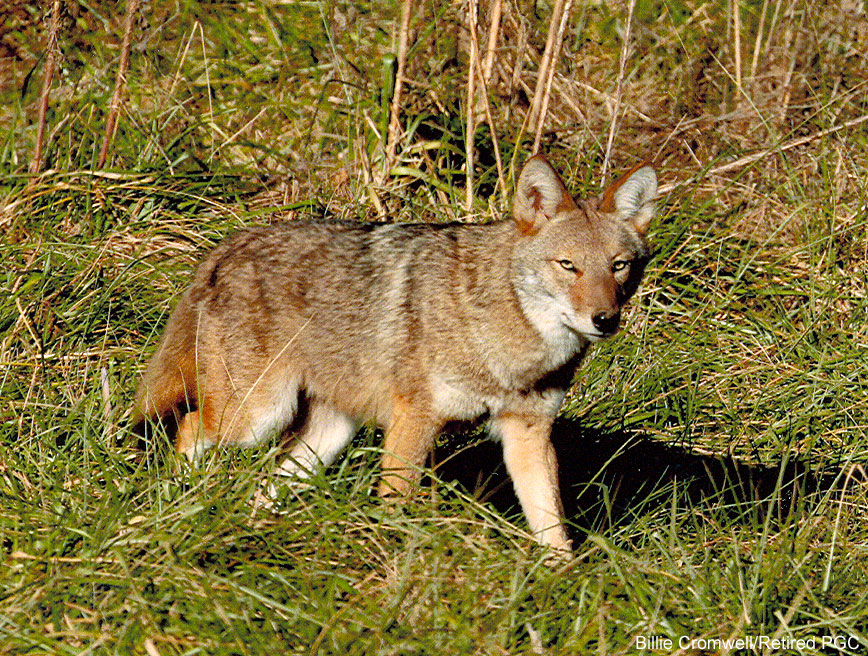 Wolf
Red  Fox
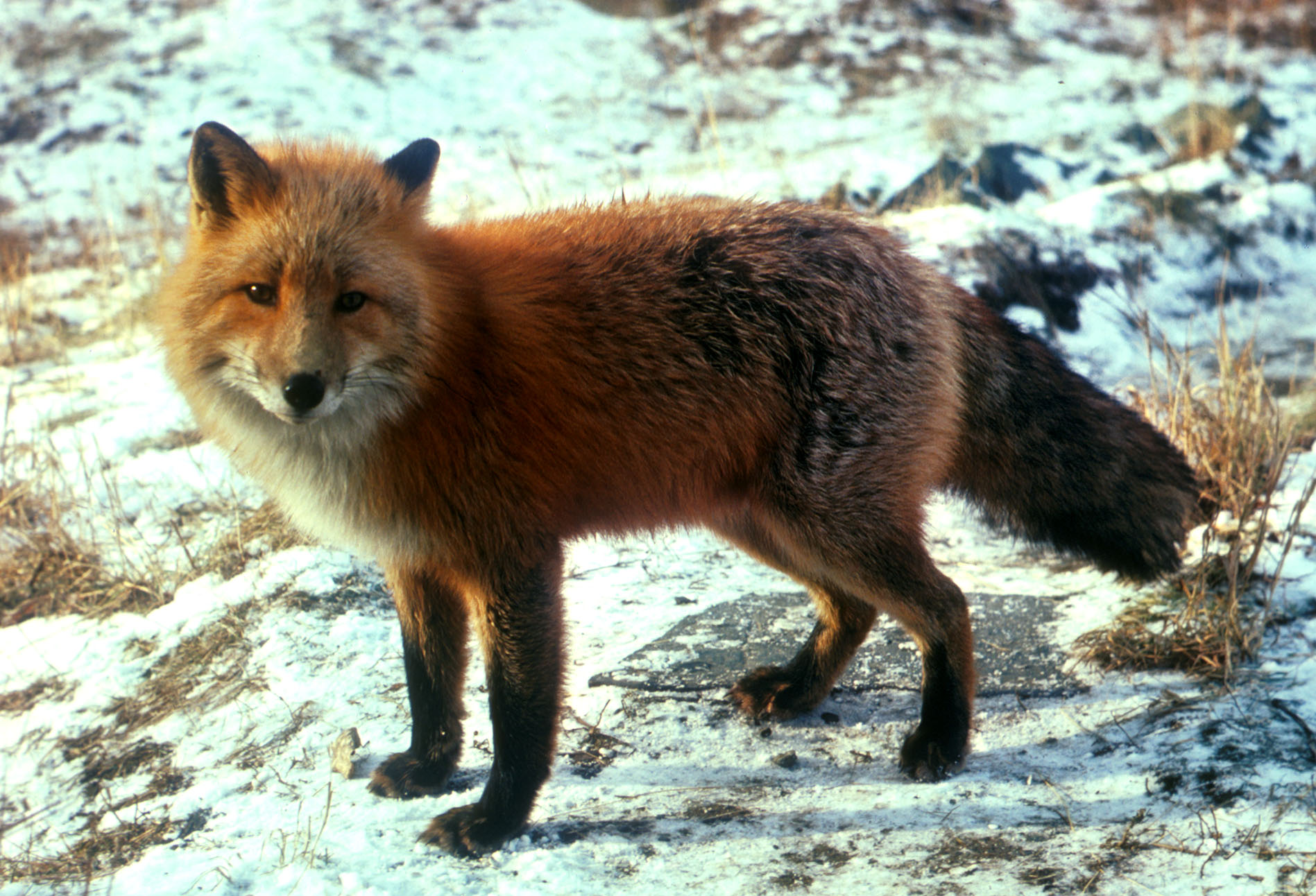 Cross Fox
Silver Fox
Red / Silver / Cross
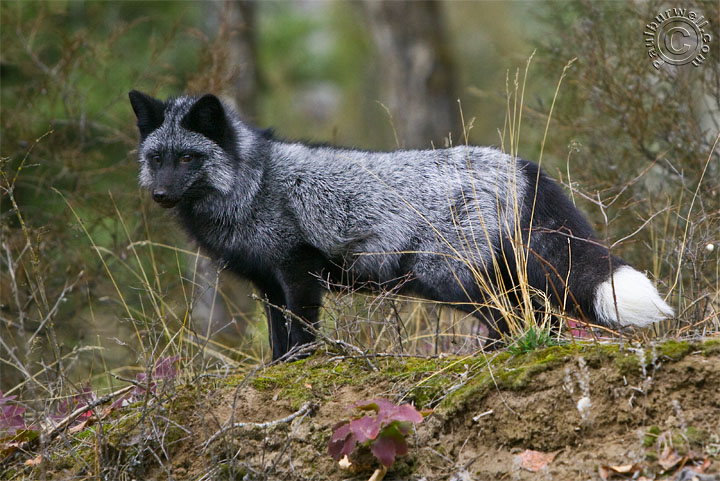 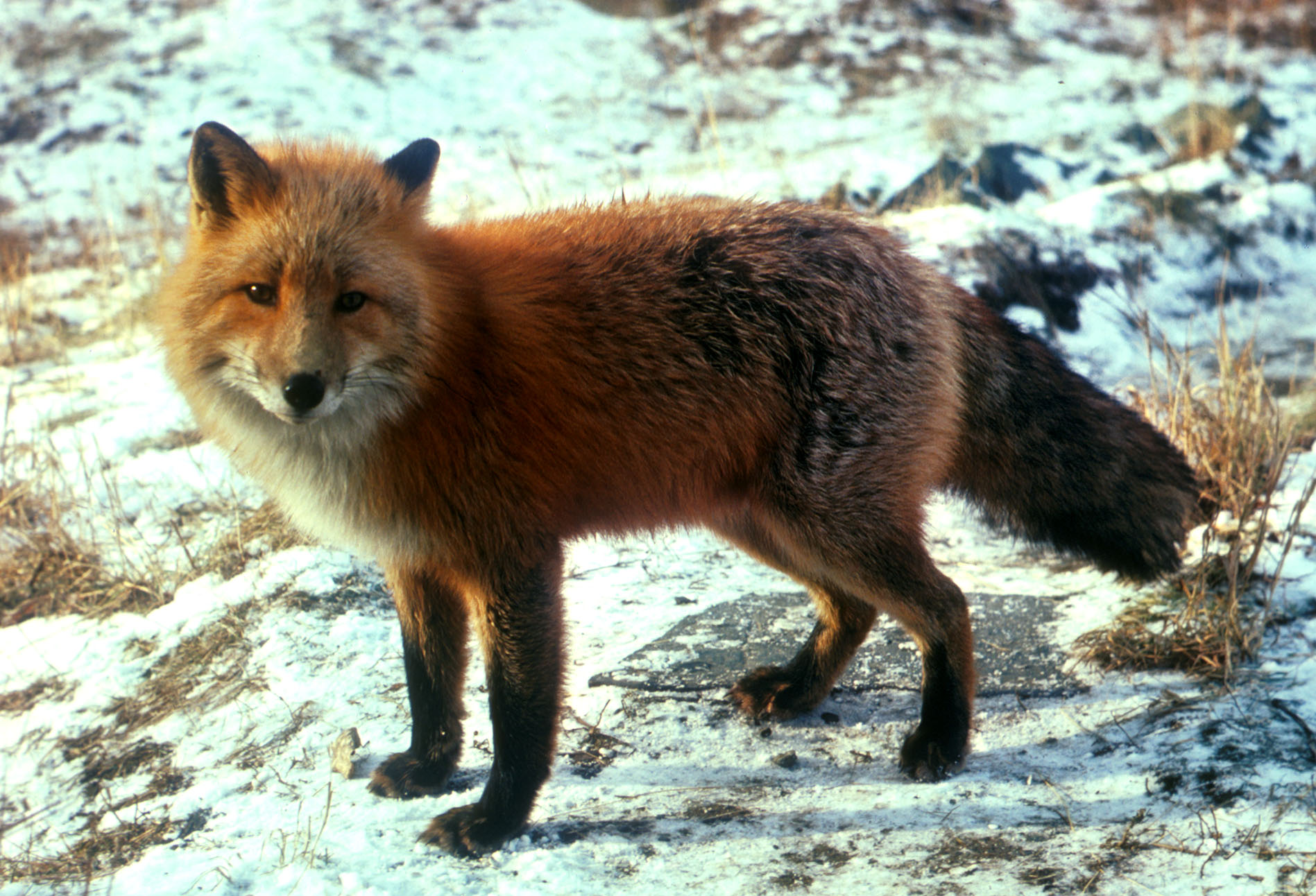 Weasel
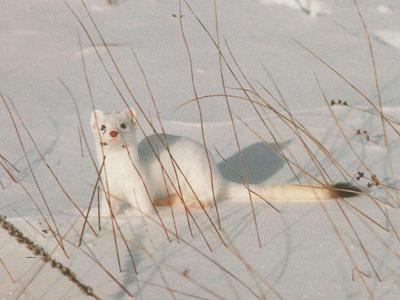 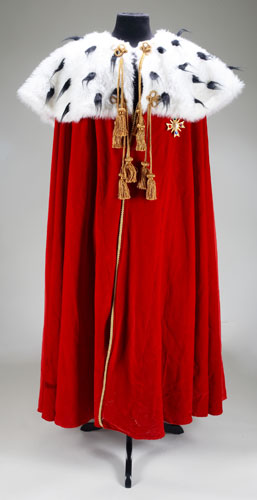 Skunk
Racoon
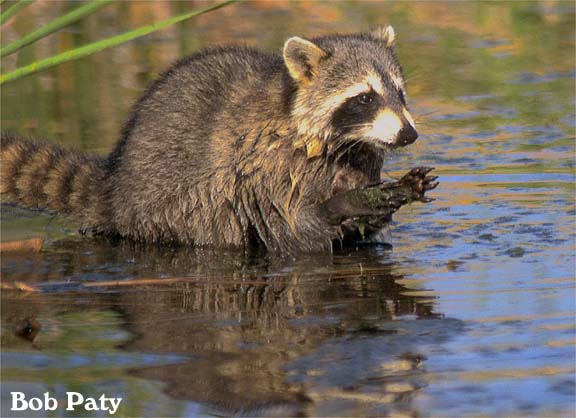